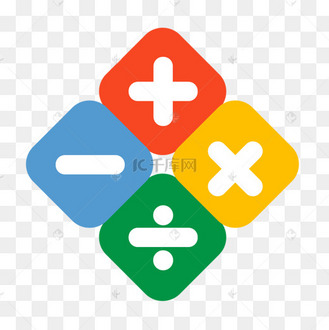 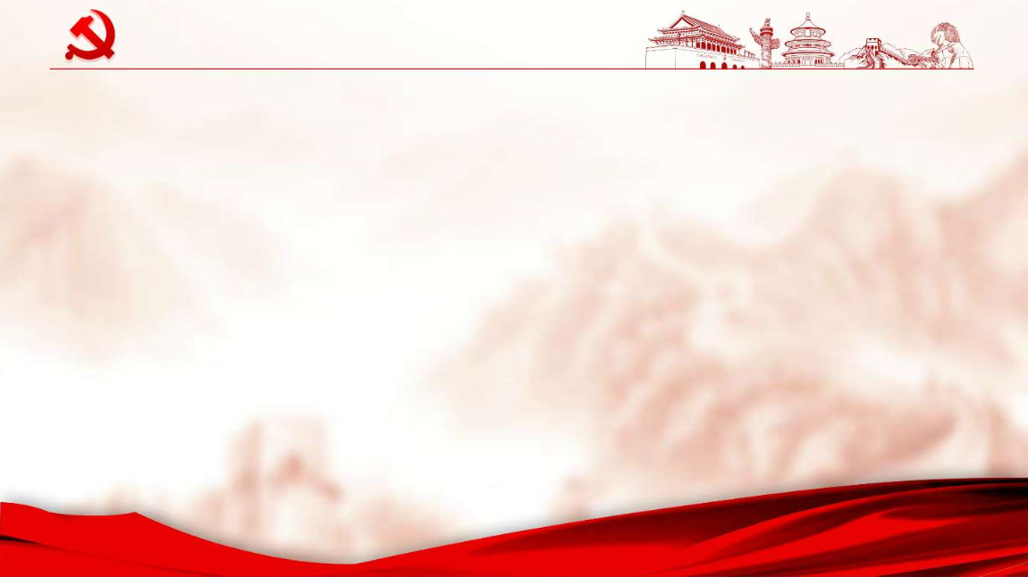 要加强数学等基础学科的研究
——习近平
第1组